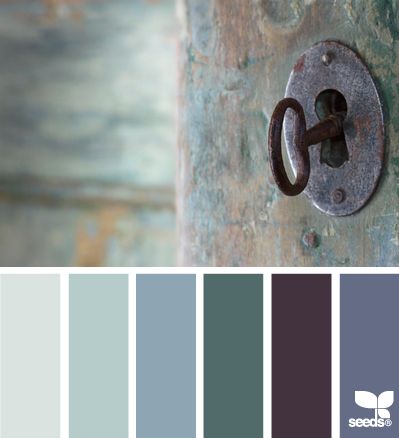 A tanácsadás alapelvei
Leadership Certification Course
Level 2
General Conference Women’s Ministries
A körülmények megteremtése
Nagyon fontos, hogy meghitt/ bizalomteljes hangulat legyen
 Szükséges az érzelmi és fizikai biztonságnak az érzése 
Az egyszerűség elfogadható, de a kényelem szükséges
Úgy helyezzük el a székeket, hogy a személy maga választhasson hova akar ülni.
 Megjelenésed legyen nyugodt, kellemes és készséges.
Alapvető Tanácsadási Módszerek
Pszichoanalítikus terápia
 Adlerián terápia
 Exisztenciális terápia
 Személyközpontú terápia
 Gestalt terápia
 Tranzakció Analizís
 Viselkedésterápia
 Racionális- emocionális terápia
 Valóságterápia
Pszichoanalitikus Terápia
Sigmund Freud-tól ered
Az elmélet szerint a viselkedést olyan konfliktusok és motivációk befolyásolják, amelyek nem tudatosak
A korai fejlődés fontosságát hangsúlyozza
Adlerián Terápia
Alfred Adler nem értett egyet Freud teóriájával
Freudhoz hasonlóan, Adler hitt abban, hogy az első 6 év befolyásolja az egyén életét.
 Társadalmi késztetések által motivált emberek
Exisztenciális Terápia
Ez a szemléletmód arra vezet, hogy gondolkodjunk és döntést hozzunk 
Az emberi körülmények milyenségére koncentrál
Minden egyén személyiségét egyedinek tekinti 
Az egyén önképe gyerekkorban fejlődik ki
Személy-központú Terápia
Megalapítója Carl Rogers
Azt tárgyalja, hogy az emberek hogyan jutnak hatalomhoz, hogyan osztják meg azt vagy adják át az irányítást  másoknak 
A nem–direktív tanácsadást fejlesztette ki. 
Alapvető technikák – Aktív hallgatás, reflektálás az érzelmeken, tisztázás, és „jelen lenni” a  kliens számára.
Gestalt Terápia
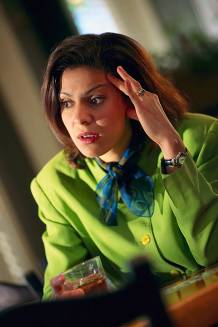 Frederick S. Perls-től ered ez a megközelítés
Kihangsúlyozza, hogy ez embereknek meg kell találniuk saját útjukat az életben és el kell fogadniuk személyes felelősségüket. 
Nagy hangsúlyt kapnak a múltbeli rendezetlen helyzetek 
A cselekvést és a megtapasztalást helyezi előtérbe
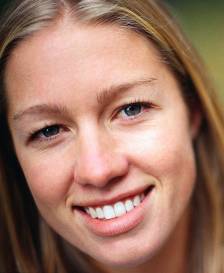 Tranzakcióanalízis (TA)
Eric Berne alapozta meg a teóriát
A kliens által  hozott  felelősségvállalásra és közös szerződésre fokuszál. 
Alapvető filozófiája, hogy a kliens rendelkezik a potenciális választási lehetőséggel
Racionális-Emotív Terápia
Albert Ellis-tól ered az elmélet
Azon a feltételezésen alapszik, hogy az emberek a racionális és az irracionális gondolkodás képességével születtek. 
Hangsúlyozza a gondolkodást, elbírálást,  döntést és cselekvést
Alátámasztja, hogy az emberek meg tudják változtatni viselkedésüket.
Viselkedésterápia
A legjobban tanulmányozott és legjobban elterjedt tanácsadási módszer 
Gyakran használt kifejezések – viselkedés változás, viselkedésterápia
A terapeuták tanárként vagy trénerként lépnek fel.
Realitás terápia
William Glasser alkotta meg
A jelenre fokuszál és a személy erejére.
Feltételezi, hogy mi választjuk ki viselkedési formánkat és felelősek vagyunk érte, úgy ahogy a gondolatainkért és az érzéseinkért is. 
Szerződések használata a viselkedésváltozás érdekében.
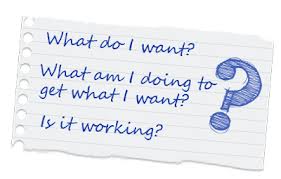 A kliens
Stratégiák a vonakodó kliensek számára: 
Nem szabad elhinned, hogy a vonakodás célpontja vagy
Mutass magabiztosságot és ne engedd magad megfélemlíteni 
Ne helyezd figyelmen kívül a kliens érzéseit
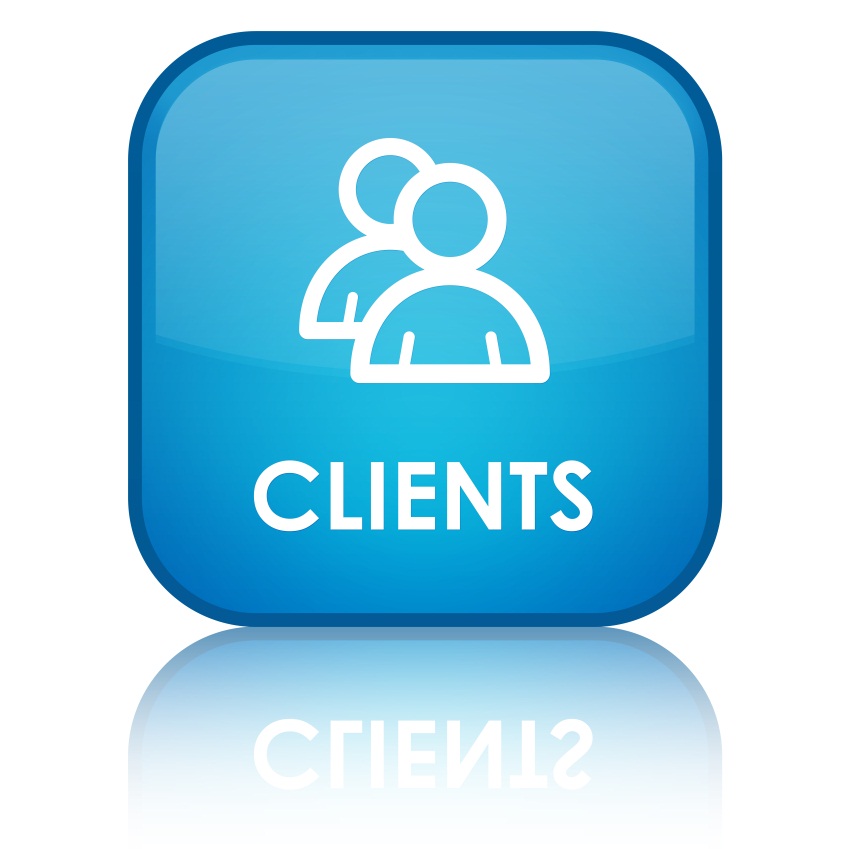 A tanácsadó profilja
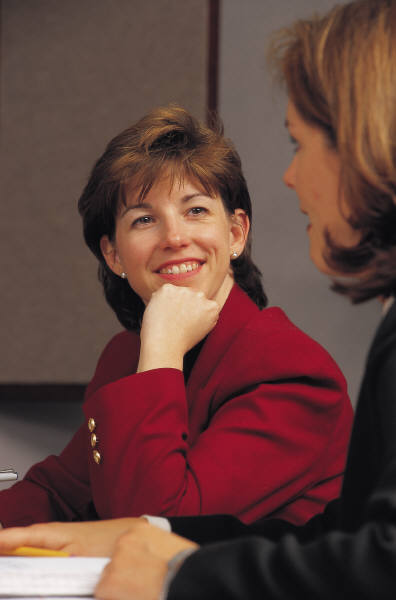 Legyen identitásod
Értékeld azt az értéket, amellyel Isten  megajándékozott 
Légy nyitott a változásra 
Fejleszd ki a saját tanácsadási stílusodat
Légy nyitott, őszinte, és becsületes 
Fejleszd a humorérzékedet
Légy elfogadó az emberek kultúrájával kapcsolatban
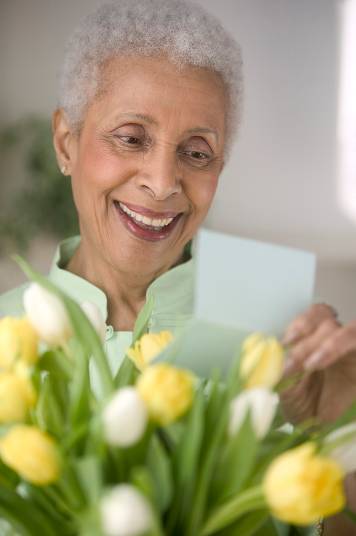 Légy optimista
Élvezd az életet 
Érző lélekkel közelíts meg másokat
Megbízhatóságodnak legyen jó hírneve 
Fordulj érzékenyen az emberi kapcsolatokhoz 
Legyen objektív hozzáállásod 
Ne próbálj megreformálni senkit sem szenvedélyes módon
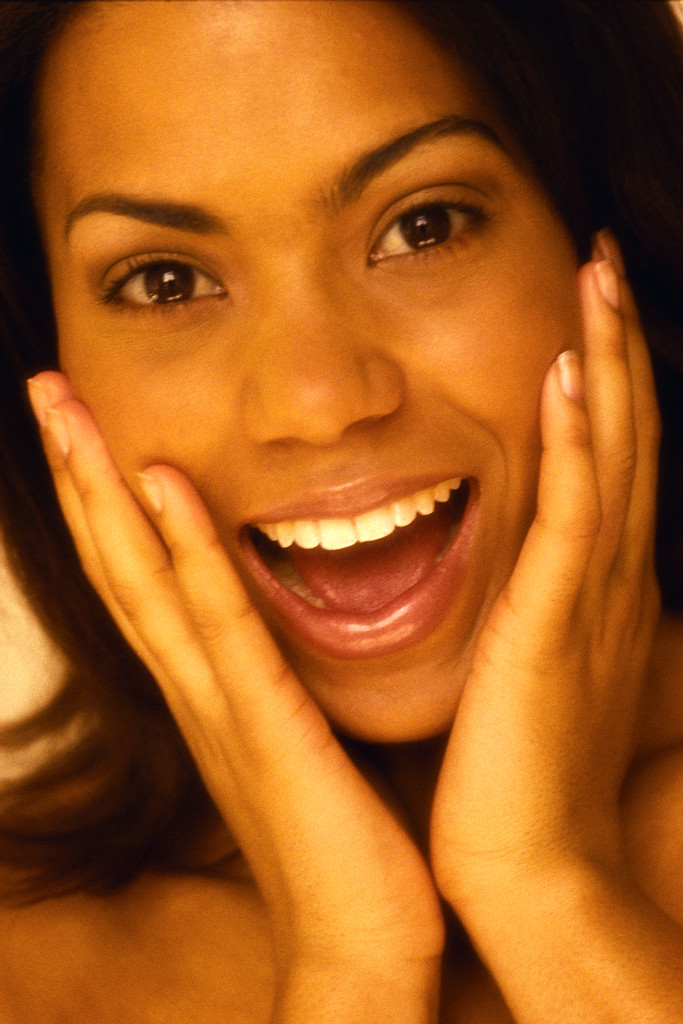 Légy természetes
Éreztesd, hogy megbízol az emberekben és bízol a fejlődési képességükben 
Légy jó hallgató
Vedd észre a határokat
Engedd, hogy Isten vezessen
A tanácsadás típusai
Támogató tanácsadás
 Konfrontációs tanácsadás
 Nevelési tanácsadás
 Preventív  tanácsadás
 Lelki tanácsadás
 Informális tanácsadás
Tanácsadási akcióterv
Határozd meg a problémát
Tűzd ki a célokat
Viselkedés változás
Etikai kérdések a tanácsadásban
Elengedhetetlenül fontos, hogy a tanácsadó szigorú figyelmet fordítson az etikai kérdések betartására 

 Az etika a tanácsadásban jelenlévő jó és helytelen gyakorlatokra vonatkozik
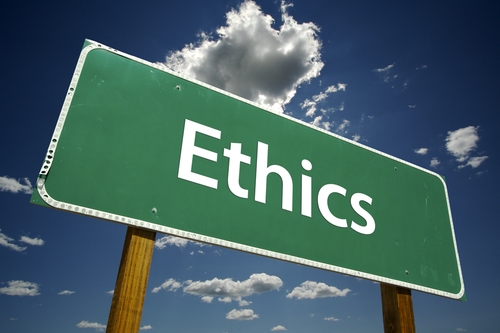 Etikai kérdések
A kliens jogai
Jog a tájékoztatásra és az ezen alapuló döntéshozatalra
A kiskorúak jogai
A figyelmeztetés és védelem kötelessége
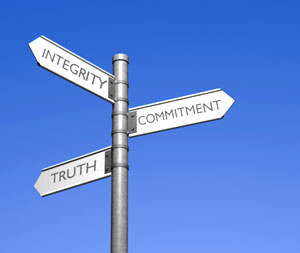 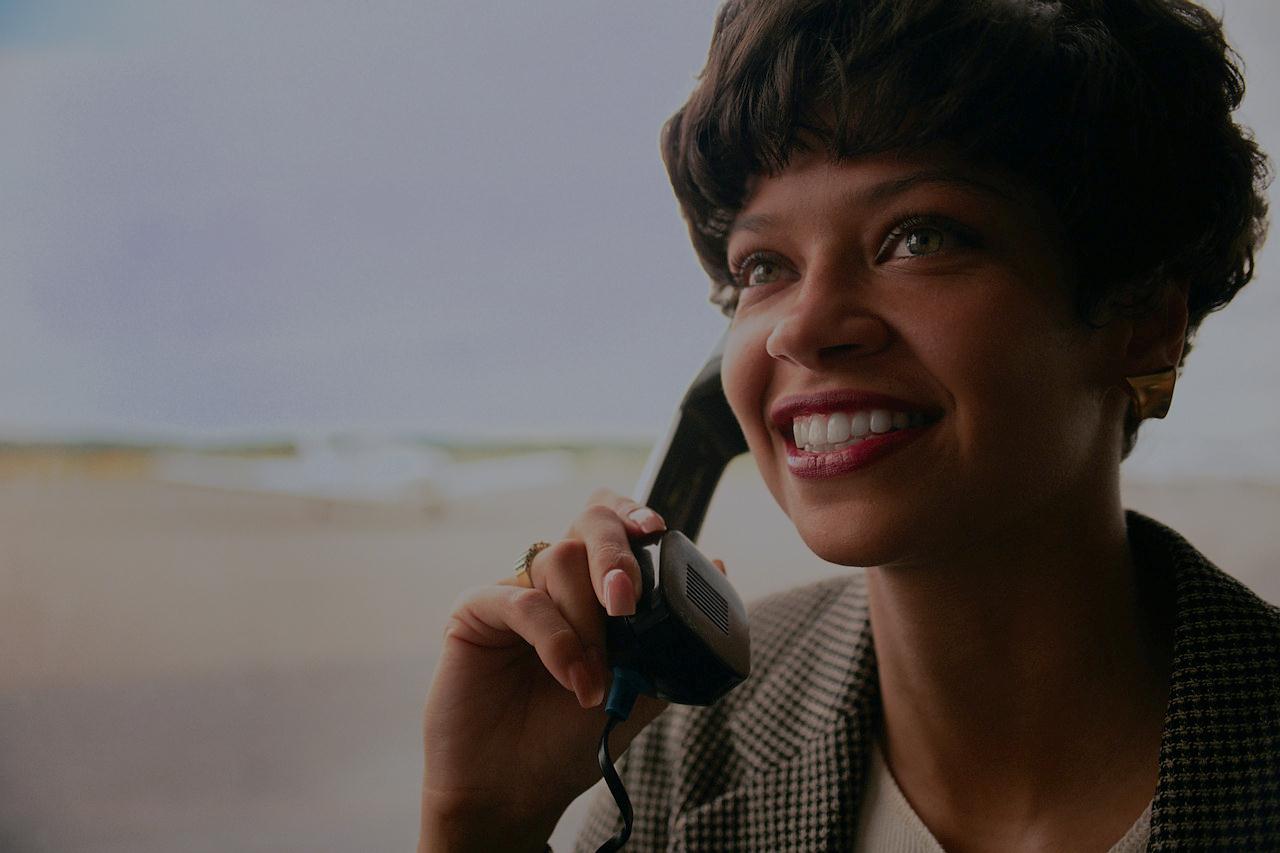 A klienssel ápolt szociális és személyes kapcsolatok
Hogyan tud egy tanácsadó kiegyensúlyozott baráti kapcsolatot fenntartani egy klienssel? 
„Kettős kapcsolat”
Óvakodj a kizsákmányolástól
A kliens megérintése
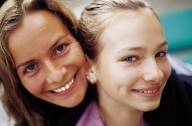 Néhány javaslat az érintéssel kapcsolatban:
 Abban az esetben, amikor szociálisan és érzelmileg fejletlen klienseket tanácsolunk. 
 Amikor krízis helyzetet átélt kliensről van szó pl. gyász vagy trauma 
 Amikor általános érzelmi támogatást akarunk nyújtani.
 Amikor köszöntjük a találkozáskor vagy távozáskor.
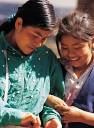 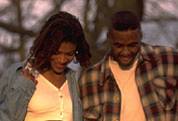 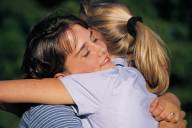 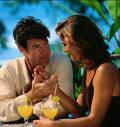 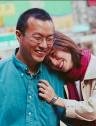 Mi a helyzet az öngyilkosságot fontoló kliensekkel?
Megszabadulnak a féltve őrzött tárgyaiktól 
  Öngyilkossági tervek készítése és azok említése 
 Előző öngyilkossági kísérletek vagy erre utaló jelek 
 A reménytelenség kifejezése : „Rajtam senki sem tud segíteni!”
 Megjegyzések, amelyek arról árulkodnak, hogy a család és a barátok számára nem fognak hiányozni. 
Hirtelen pozitív viselkedés változás egy depressziós időszak után.
Mit tegyünk, amikor a kliens öngyilkossággal fenyeget?
Vegyünk el a klienstől minden fegyverre szolgáló tárgyat, amellyel kárt tehet magában.
 Rendszeresebb tanácsadási alkalmakat javasoljunk.
 Találjunk egy módot arra, hogy a kliens gyakran fel tudjon hívni a tanácsadási alkalmak között, hogy az érzelmi világát felügyelet alatt tudjuk tartani. 
 Serkentsük a klienst arra, hogy kérjen orvosi segítséget vagy kórházi ellátást. 
 Ne becsüljük le az ima erejét!
Titok tartás
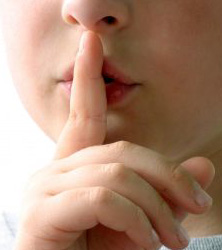 Körülmények a titoktartás megszegésére :

Amikor a kliens veszélybe sodorja magát 
Amikor tanácsadó azt észleli, hogy a 16 év alatti kliens erőszak vagy más bűncselekmény áldozatává vált. 
Amikor a tanácsadó látja, hogy a kliensnek korházi ellátásra van szüksége 
Amikor az ügy bírósági tárgyalás elé kerül
TANÁCSADÁSLépésről lépésre
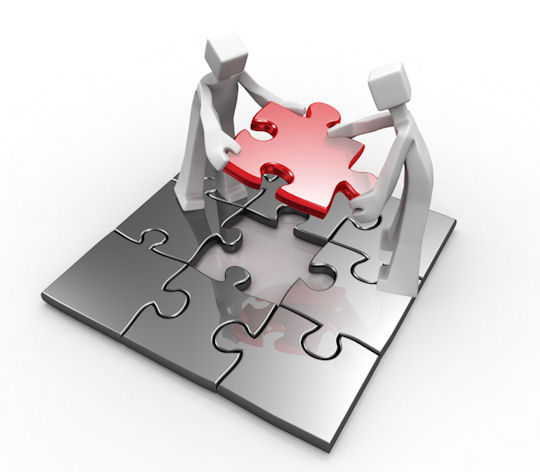 Összefoglalás
A keresztény tanácsadás egy szolgálat 
A keresztény tanácsadók egyediek 
A keresztény tanácsadók úgy tekintenek a klienseikre, mint olyan lelkekre, akiket szeretnének megmenteni Isten országa számára
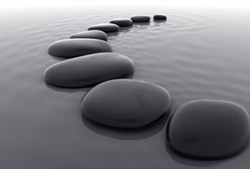